Repetition Project #4
E.Lyon
Art is…?
What is art to you?
What is your favorite type of media? (remember: media in art, is the tools we use to make art)
If art is a type of mark making, what are all the art tools you can make marks with to create art?
What does repetition mean to you?
Review From last, last week
Repetition
2 more class periods to work on(today and next class)
Take home for home work if you need extra time on it

Winter Art Show
In two weeks Winter Art Show(same time as music concert)
Tuesday 16th 
Framing and Matting works of art till then
Make Art With Repetition
https://www.youtube.com/watch?v=svzPm8lT36o 

Type Writer Art
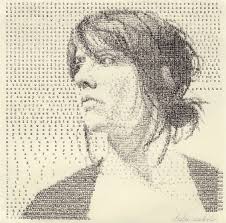 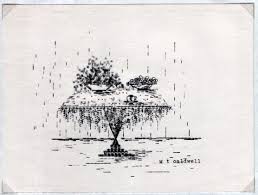 Stamp Art
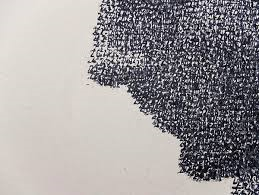 Stencils
Potato Stamps
Repetition in Art
Repetition Project #4
What do you like so much that you want to repeat it?
What could you make a statement about using repetition?
What could be a feeling to provoke using repetition? 
Start working on your project, due Dec. 3rd